Kviz za ŠUMOLJUPCE !
Koliko područja Hrvatske  je pokriveno šumom?
36%

55 %

27 %
Nažlost, netočno si odgovorio! Vrati se na prethodno pitanje. 
Ovaj odgovor je točan! Idi na slijedeće pitanje! 
Koja je najveća šuma hrasta u Europi?
Peručica

Spačva

Klepina duliba
Nažlost, netočno si odgovorio! Vrati se na prethodno pitanje. 
Ovaj odgovor je točan! Idi na slijedeće pitanje! 
Što znači riječ PRAŠUMA?
„PRASTARA ŠUMA”

„MLADA ŠUMA”

„STARA ŠUMA“
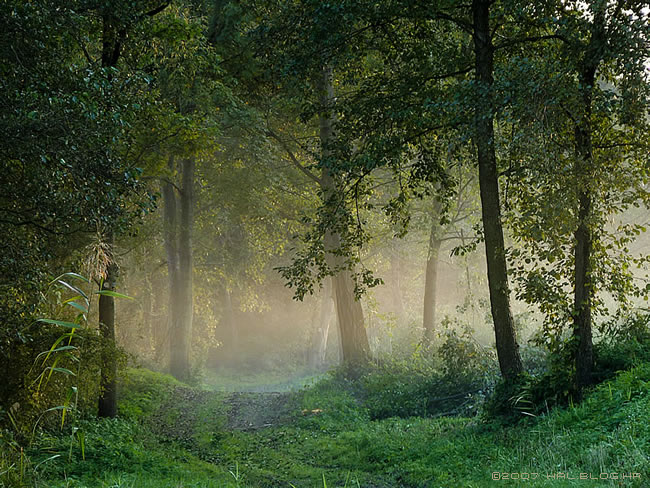 Nažlost, netočno si odgovorio! Vrati se na prethodno pitanje. 
Ovaj odgovor je točan! Idi na slijedeće pitanje! 
Najveća prašuma na svijetu je:
Amazona

Perućica

Spačva
Nažlost, netočno si odgovorio! Vrati se na prethodno pitanje. 
Ovaj odgovor je točan! Idi na slijedeće pitanje! 
Najzastupljenija šuma na svijetu je:
Sibirska i kanadska tajga

Tropska prašuma

Tundra
Nažlost, netočno si odgovorio! Vrati se na prethodno pitanje. 
Ovaj odgovor je točan! Idi na slijedeće pitanje! 
Koji je Hrvatski nacionalni park u Hrvatskoj dobio ime po životinji?
NP Biokovo

NP Yellowstone

NP Risnjak
Nažlost, netočno si odgovorio! Vrati se na prethodno pitanje. 
Ovaj odgovor je točan! Idi na slijedeće pitanje! 
Gdje raste hrast medunac?
U području gorske Hrvatske

U priobalnom području

U brežuljkastom području
Nažlost, netočno si odgovorio! Vrati se na prethodno pitanje. 
Ovaj odgovor je točan! Idi na slijedeće pitanje! 
Koliko je kopna u svijetu prekriveno šumama?
2/3

43%

1/3
Nažlost, netočno si odgovorio! Vrati se na prethodno pitanje. 
Ovaj odgovor je točan! Idi na slijedeće pitanje! 
Najveće jezero u NP Plitvička jezera je:
Galovac

Kozjak

Milino jezero
Nažlost, netočno si odgovorio! Vrati se na prethodno pitanje. 
Ovaj odgovor je točan! Idi na slijedeće pitanje! 
Koliko vrsta šuma postoji u Hrvatskoj?
7

12

17
Nažlost, netočno si odgovorio! Vrati se na prethodno pitanje. 
Ovaj odgovor je točan! Idi na slijedeće pitanje! 
Koliko je stara prašuma u Europi?
Oko 10 000 godina

Oko 9 000 godina

Oko 20 000 godina
Nažlost, netočno si odgovorio! Vrati se na prethodno pitanje. 
Ovaj odgovor je točan! Idi na slijedeće pitanje! 
Pravi kazuar je nastanjen u tropskim šumama koje države?
Kuba

Filipini 

Nova Gvineja
Nažlost, netočno si odgovorio! Vrati se na prethodno pitanje. 
Ovaj odgovor je točan! Idi na slijedeće pitanje! 
Najveća šuma Hrvatske je:
Spačva

Trupinski Gaj

Amazona
Nažlost, netočno si odgovorio! Vrati se na prethodno pitanje. 
Ovaj odgovor je točan! Idi na slijedeće pitanje! 
Koja se biljna zajednica nalazi na području Sibira?
Tundra

Tajga

Crnogorična šuma
Nažlost, netočno si odgovorio! Vrati se na prethodno pitanje. 
Ovaj odgovor je točan! Idi na slijedeće pitanje! 
U kojem se nacionalnom parku nalazi najveće drvo na svijetu?
NP Yellowstone

NP Yosemite

NP Učka
Nažlost, netočno si odgovorio! Vrati se na prethodno pitanje. 
Ovaj odgovor je točan! Idi na slijedeće pitanje! 
Koja klima vlada više od sedam mjeseci  godišnje tropskom kišnom šumom:
Prašumska klima

Monsunska klima

Humidna klima
Ovaj odgovor je točan! Idi na slijedeće pitanje! 
Nažlost, netočno si odgovorio! Vrati se na prethodno pitanje. 
Koja se prašuma nalazi u Europi?
Peručica

Kongo

Amazona
Ovaj odgovor je točan! Idi na slijedeće pitanje! 
Nažlost, netočno si odgovorio! Vrati se na prethodno pitanje. 
Na kakvom tlu raste hrast lužnjak?
Pjeskovitom i vlažnom

Glinovitom i suhom

Plodnom i plitkom
Ovaj odgovor je točan! Idi na slijedeće pitanje! 
Nažlost, netočno si odgovorio! Vrati se na prethodno pitanje. 
Što je to MUŠKI BUNAR?
Doslovan prijevod prašume u Indiji

Srpska prašuma

Hrvatska prašuma
Ovaj odgovor je točan! Idi na slijedeće pitanje! 
Nažlost, netočno si odgovorio! Vrati se na prethodno pitanje. 
Karibi su dom koje od navedenih životinja?
Mapinguari

Iguana

Pigmejski oposum
Ovaj odgovor je točan! Idi na slijedeće pitanje! 
Nažlost, netočno si odgovorio! Vrati se na prethodno pitanje. 
Tko živi na Novoj Gvineji?
Crvenkapica

Pinokio

Trnoružica
Nažlost, netočno si odgovorio! Vrati se na prethodno pitanje. 
Ovaj odgovor je točan! Idi na slijedeće pitanje! 
Koliko osnovnih tipova šuma ima u svijetu?
6 osnovnih tipova

4 osnovna tipa

12 osnovnih tipova
Ovaj odgovor je točan! Idi na slijedeće pitanje! 
Nažlost, netočno si odgovorio! Vrati se na prethodno pitanje. 
Na kojim područjima raste hrast kitnjak?
Na brežuljkastim i brdskim područjima

Na nizinskim i vlažnim područjima

Na brežuljkastim i vlažnim područjima
Nažlost, netočno si odgovorio! Vrati se na prethodno pitanje. 
Ovaj odgovor je točan! Idi na slijedeće pitanje! 
Kraj!
Ako si došao/la do ovoga slajda, onda si stvarno veliki šumoljubac. Mi ti samo poručujemo:   
       ČUVAJ ŠUMU JER I ONA ČUVA TEBE!